Проект
контакт
ВЗАИМОДЕЙСТВИЕ
 ПОДГОТОВИТЕЛЬНОЙ
 И ЯСЕЛЬНОЙ ГРУПП
Цель проекта:
Создавать положительную эмоциональную среду общения между детьми и педагогами для облегчения адаптационного периода при переходе детей из яслей в детский сад.
Задачи:
СПОСОБСТВОВАТЬ ВОЗНИКНОВЕНИЮ ДРУЖЕСКИХ ОТНОШЕНИЙ
    МЕЖДУ  ДЕТЬМИ ДВУХ ГРУПП;
   ВЫЗВАТЬ ИНТЕРЕС  У ДЕТЕЙ ЯСЕЛЬНОЙ ГРУППЫ К ДЕТСКОМУ САДУ;
   СНЯТИЕ ЭМОЦИОНАЛЬНОГО НАПРЯЖЕНИЯ У ДЕТЕЙ ЯСЕЛЬНОЙ  ГРУППЫ;
   ВОСПИТАНИЕ У ДЕТЕЙ ПОДГОТОВИТЕЛЬНОЙ ГРУППЫ
    ДОБРОЖЕЛАТЕЛЬНОГО ОТНОШЕНИЯ К  МЛАДШИМ     (ПОМОГАТЬ,ОБЕРЕГАТЬ, …)
  ВОСПИТАНИЕ У ДЕТЕЙ ЧУВСТВА ОТВЕТСТВЕННОСТИ;
  СПОСОБСТВОВАТЬ РАЗВИТИЮ УМЕНИЯ ОРГАНИЗОВЫВАТЬ
   СОВМЕСТНЫЕ ИГРЫ У ДЕТЕЙ ПОДГОТОВИТЕЛЬНОЙ ГРУППЫ.
Совместные прогулки за территорию
                                 детского сада
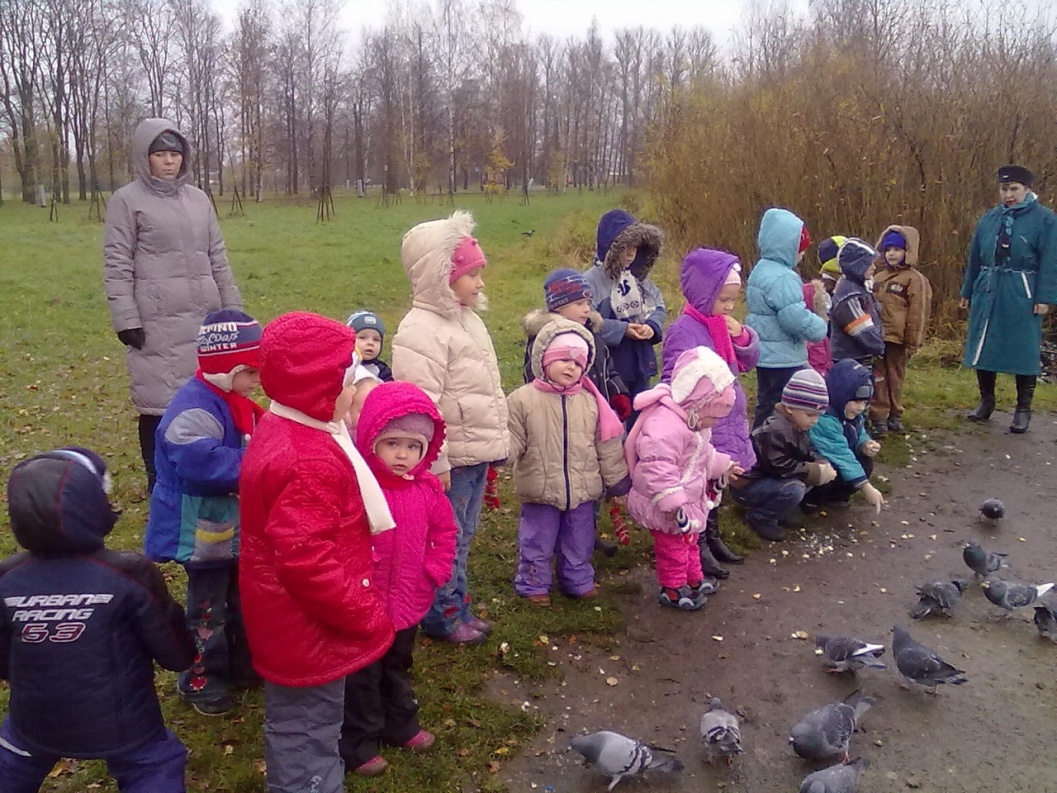 Игры в нашей группе
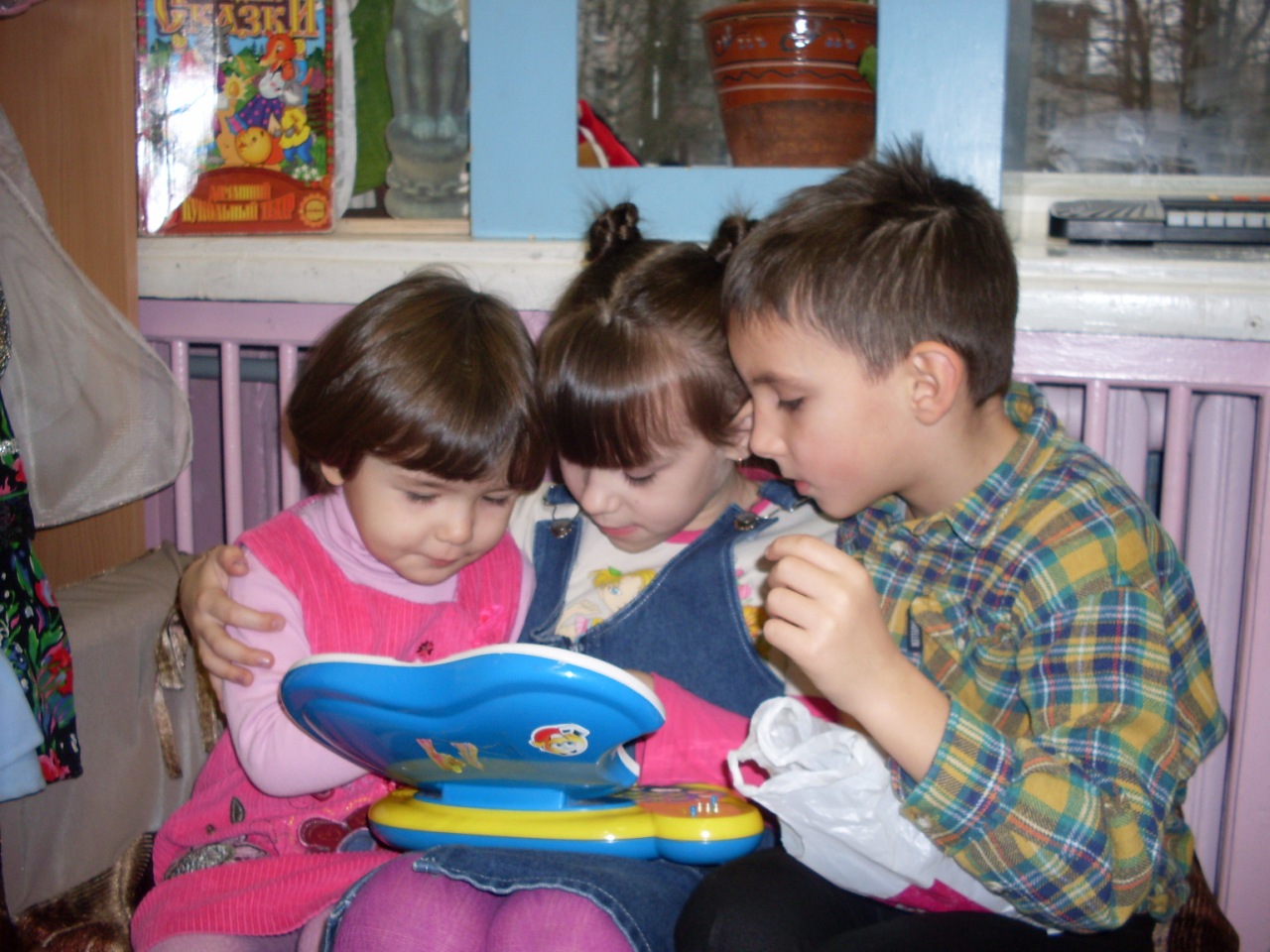 Помощь малышам
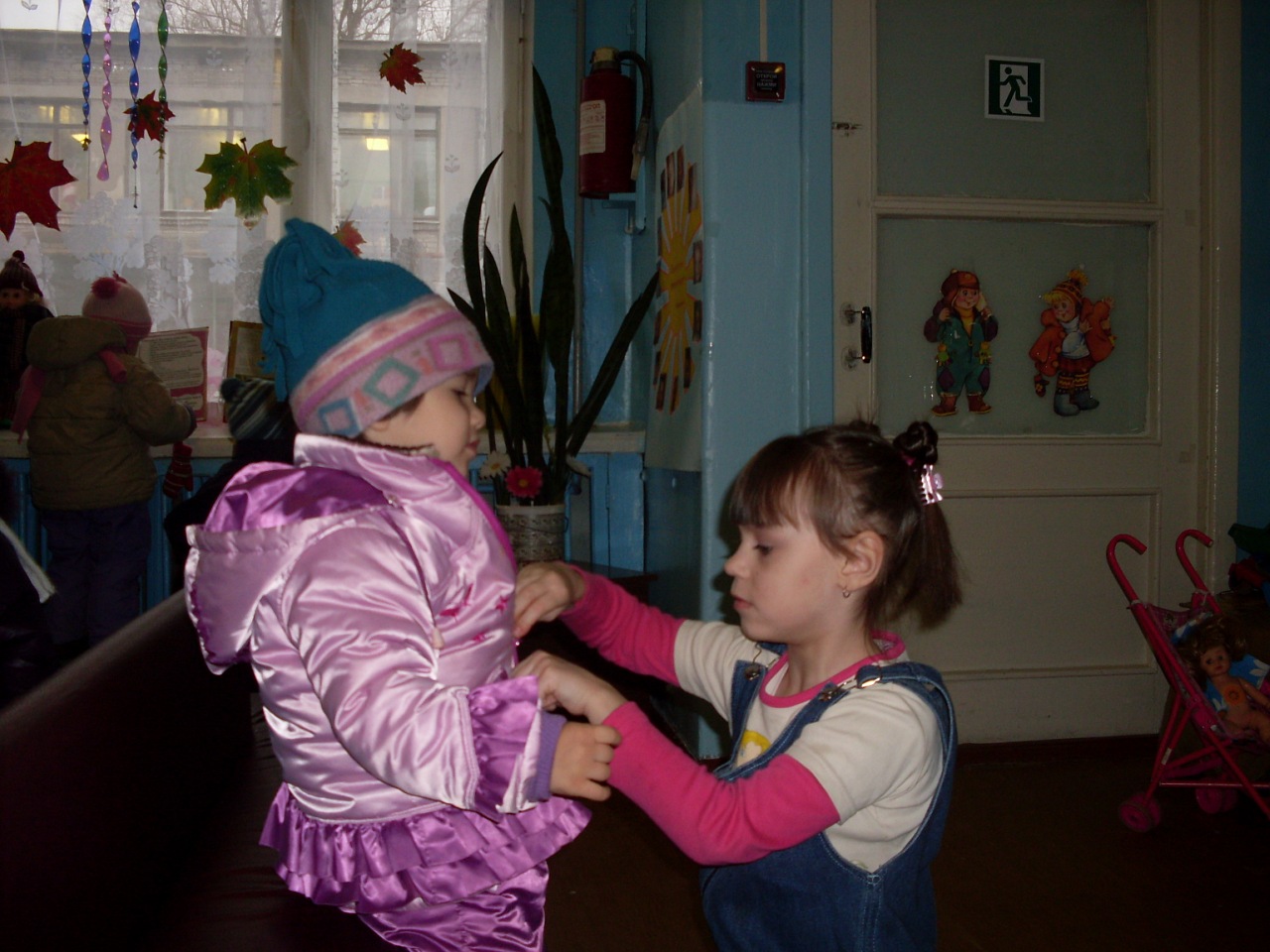 Просмотр мультфильмов
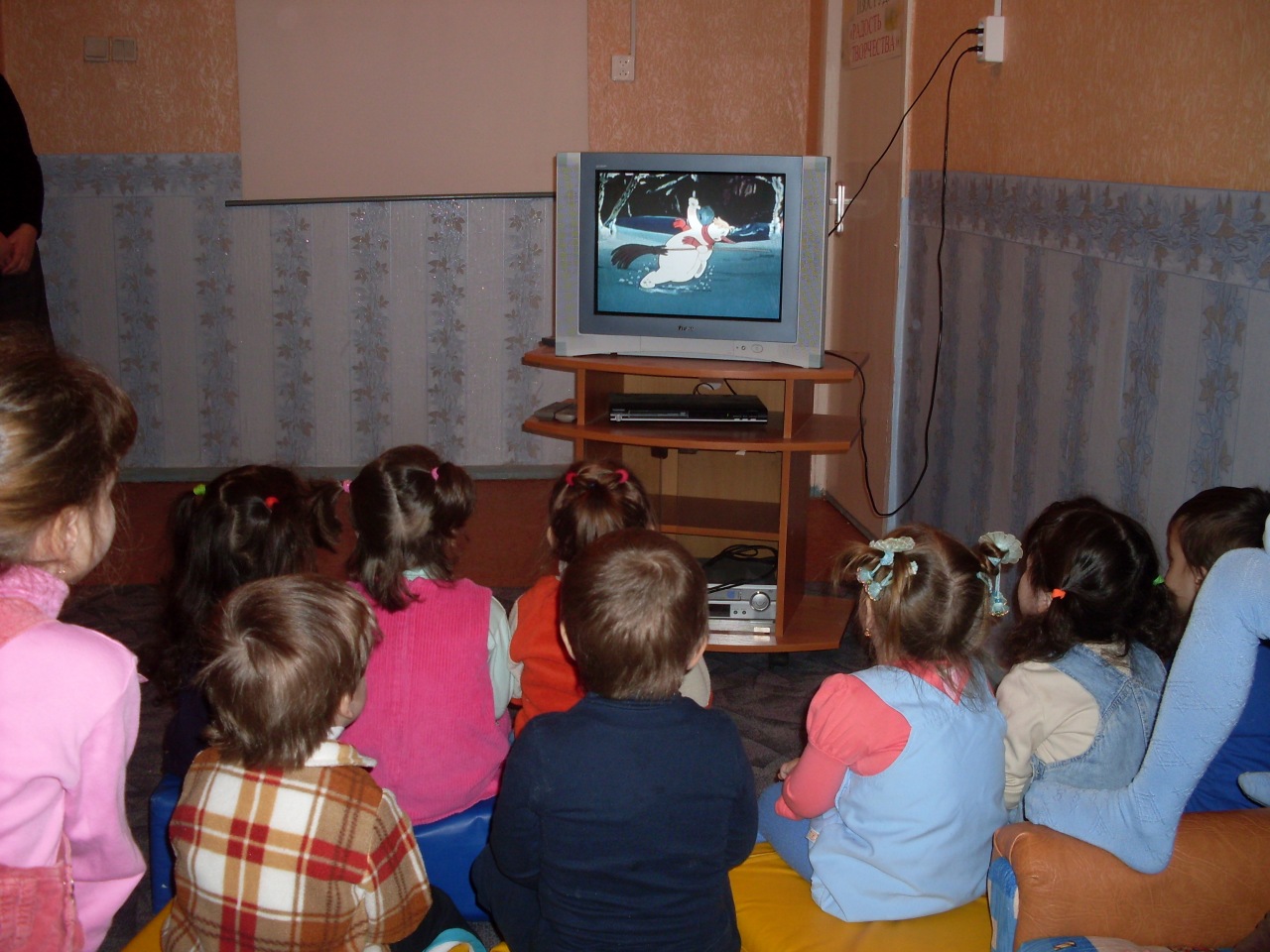 Проведение совместных праздников
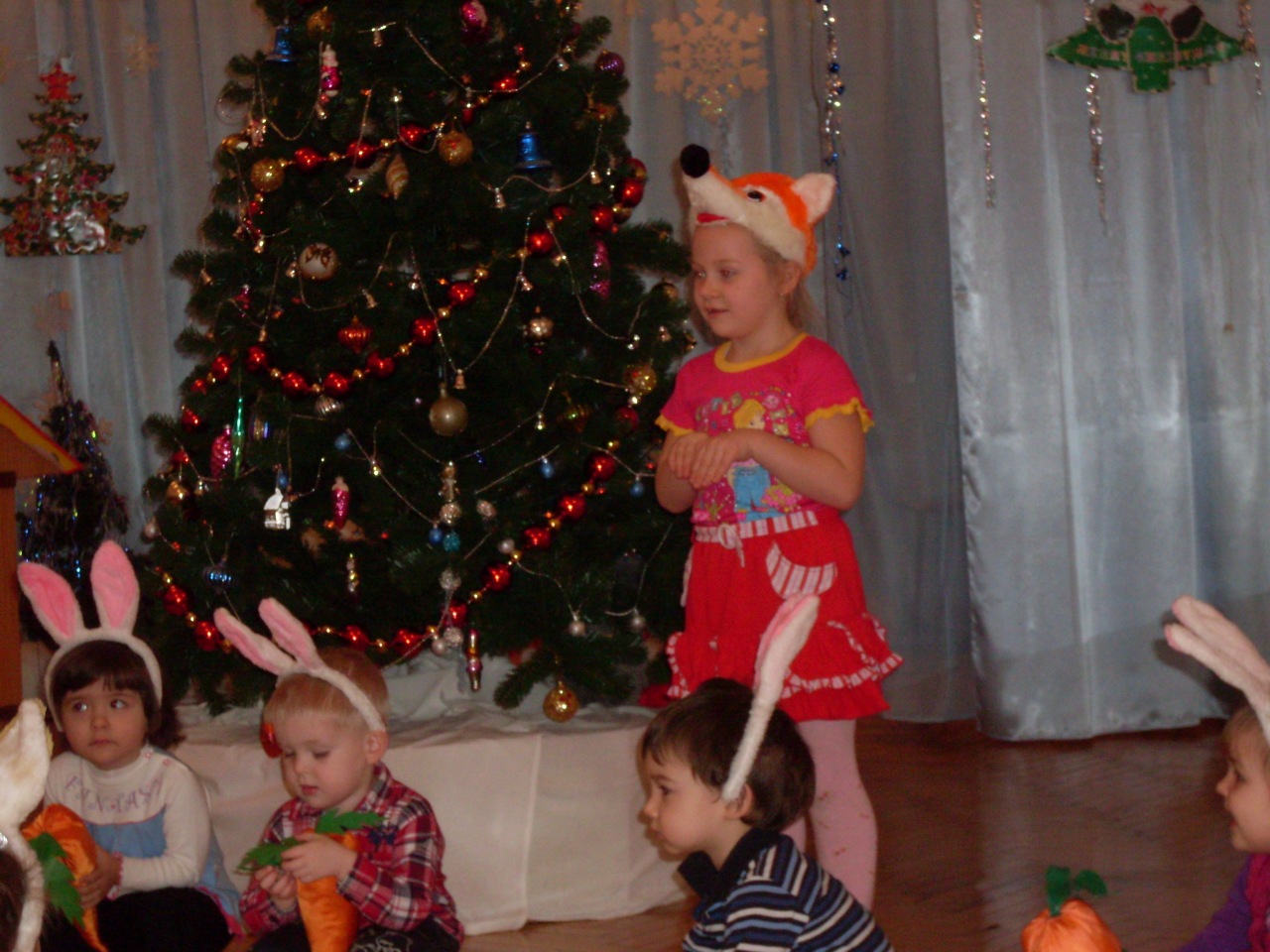 Прогулки
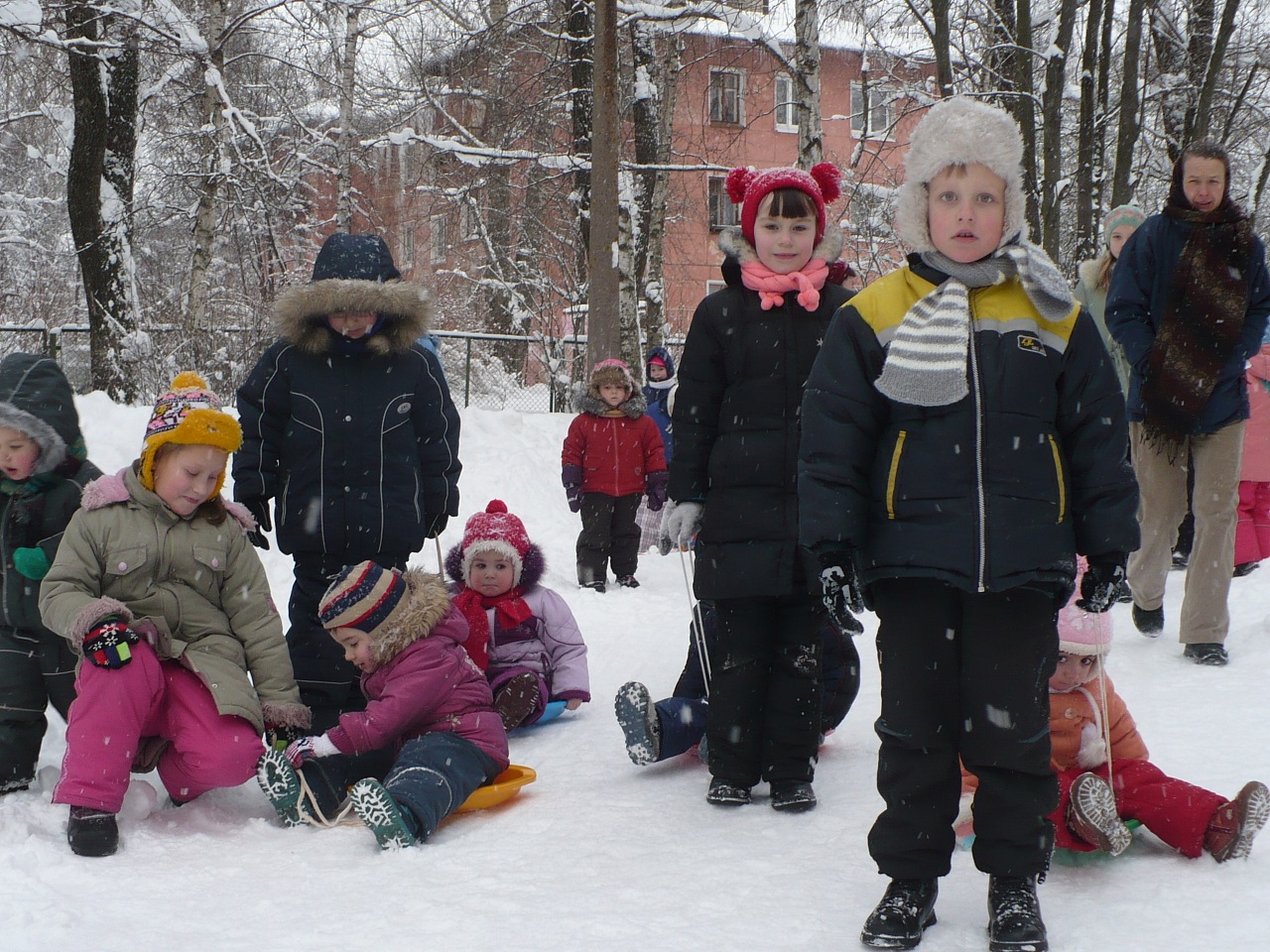 Игры
 в ясельной группе
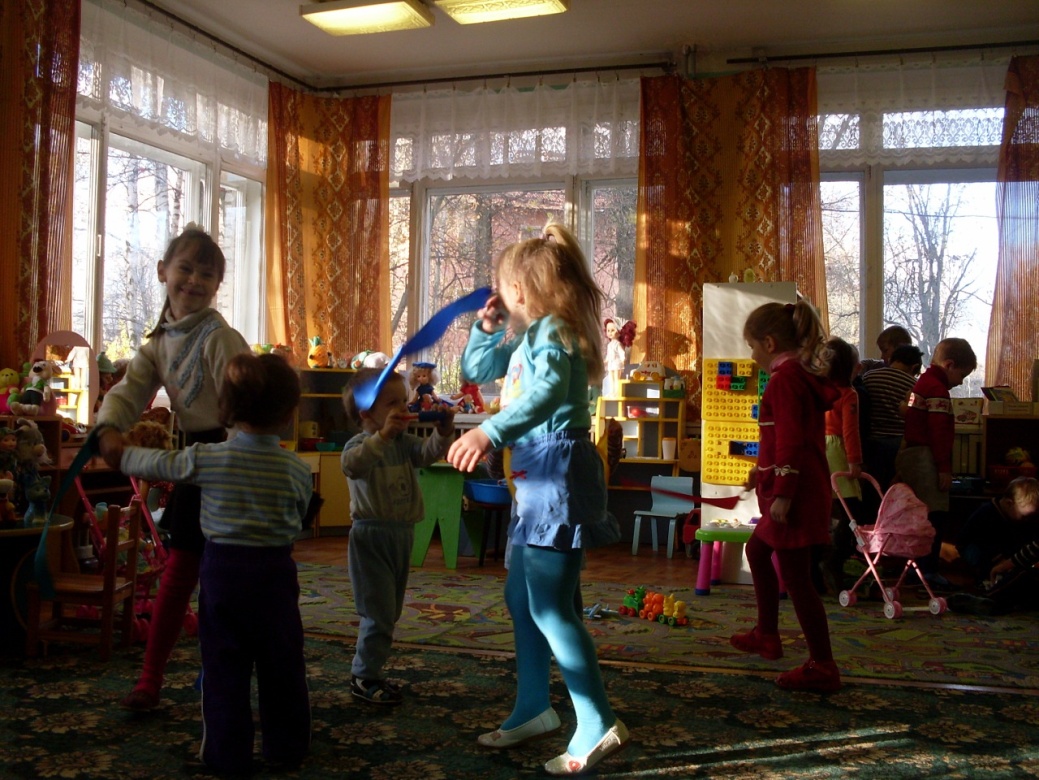 Совместный спортивный праздник
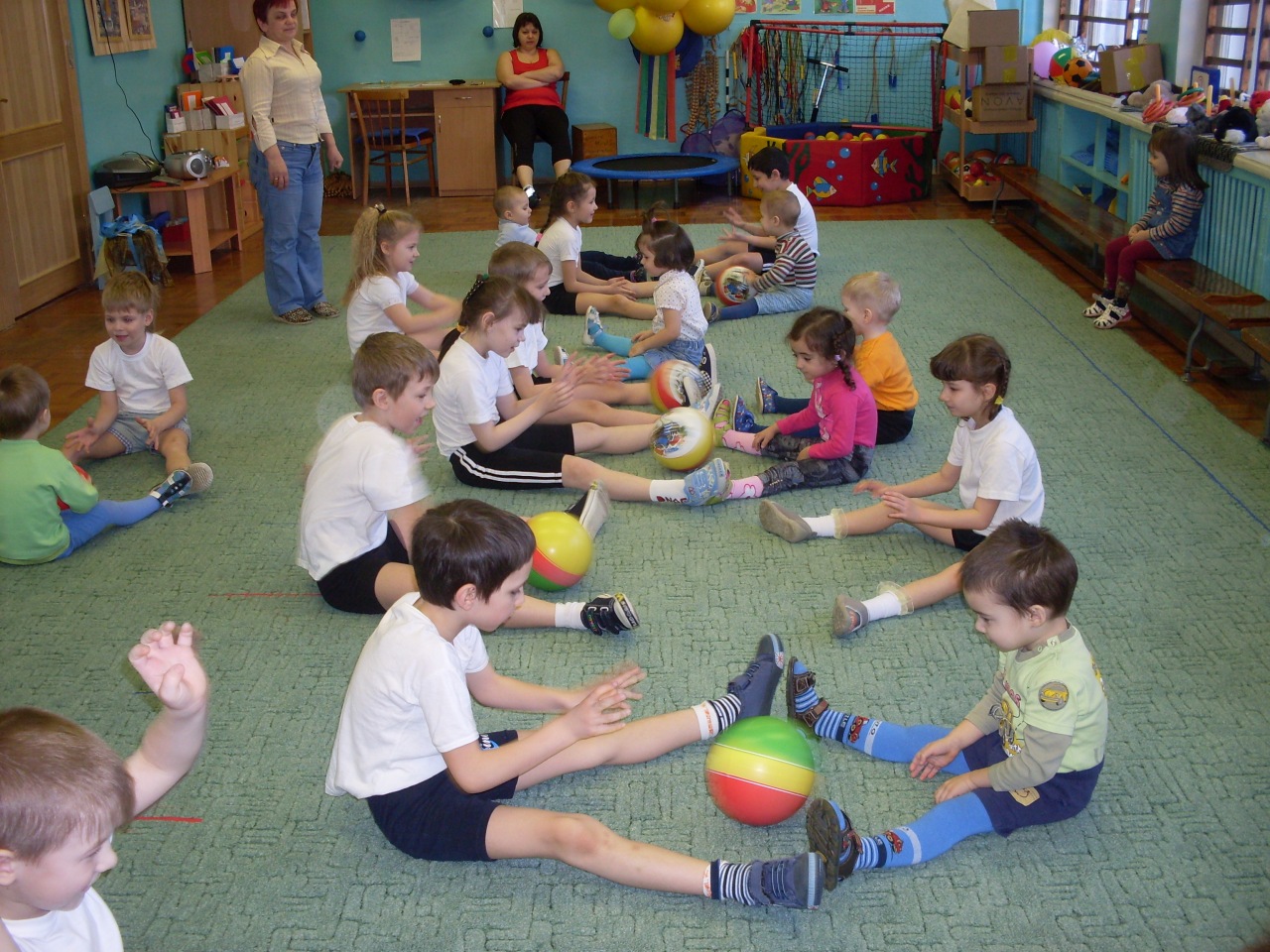